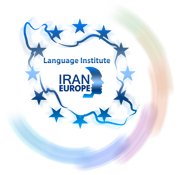 Evolve 5C
12.1
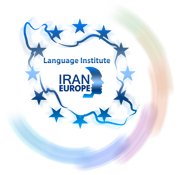 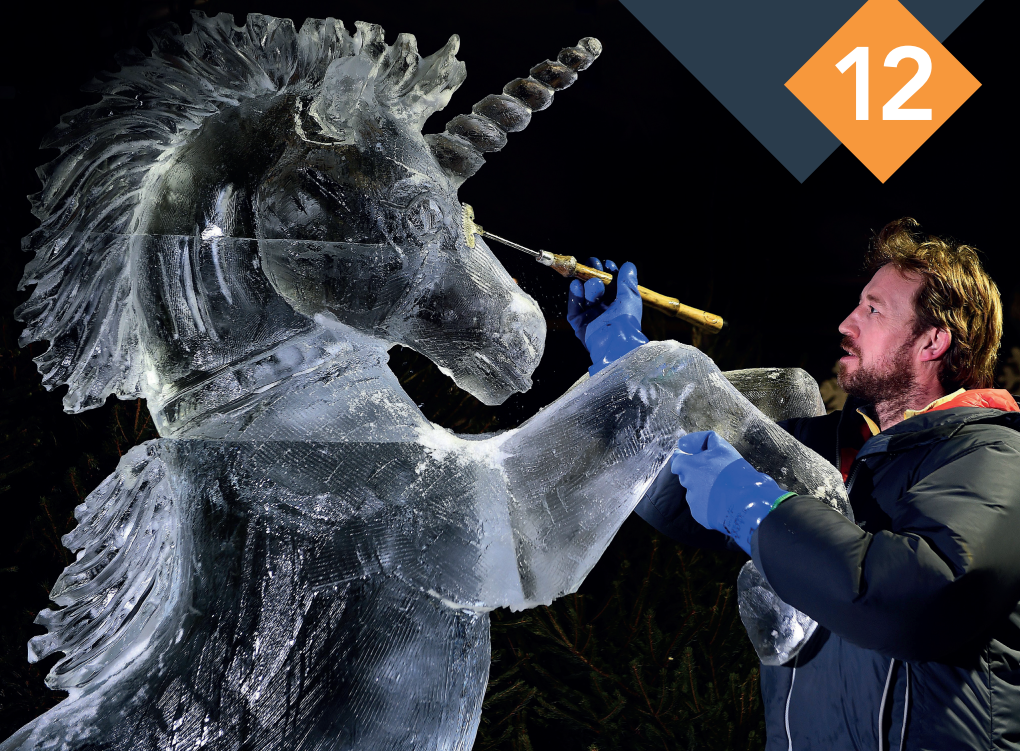 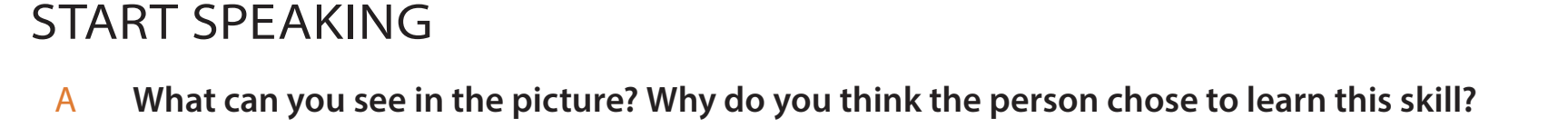 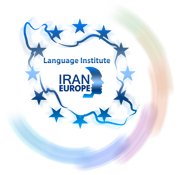 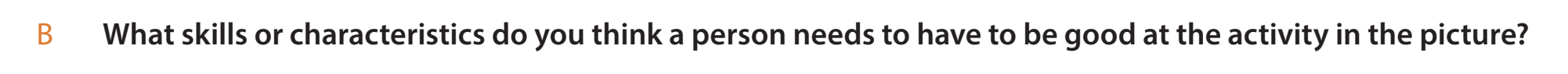 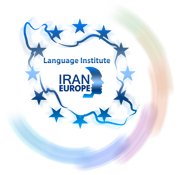 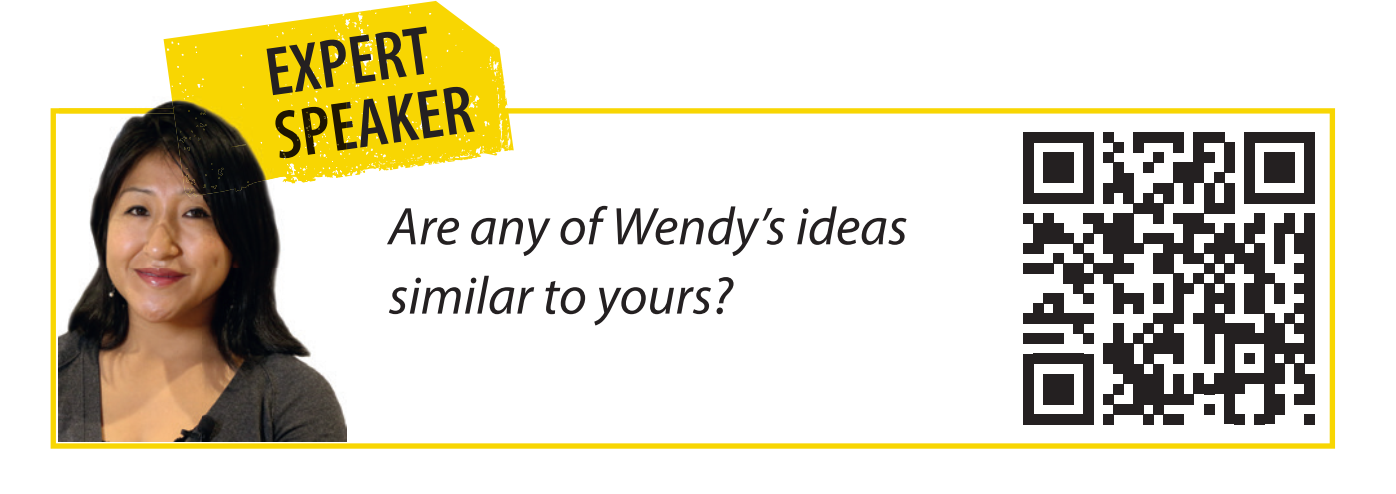 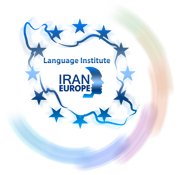 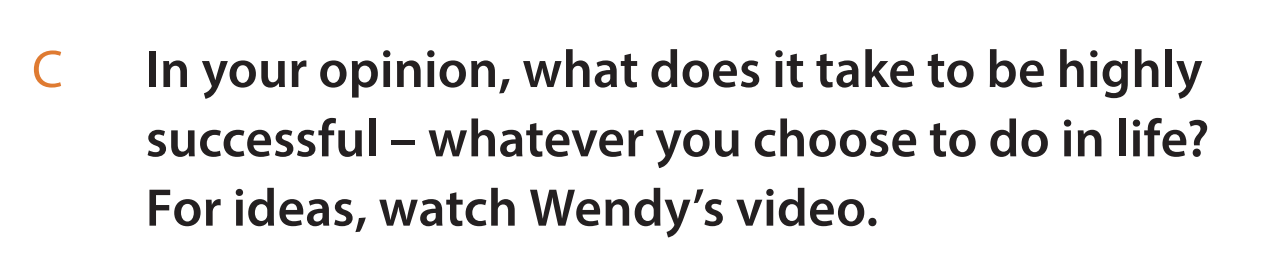 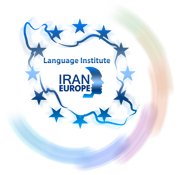 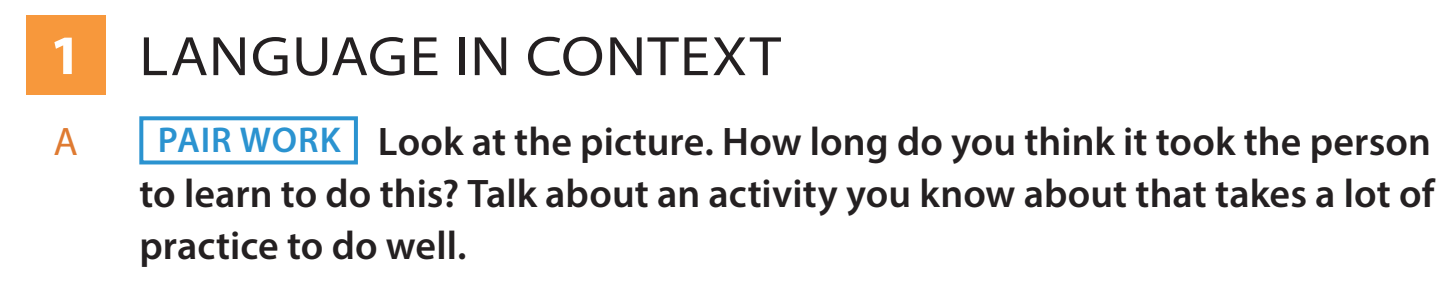 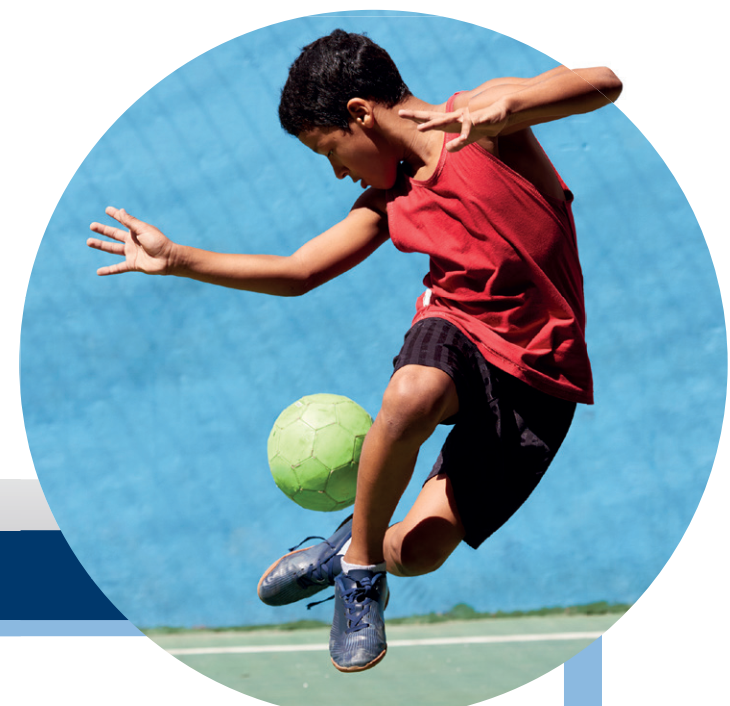 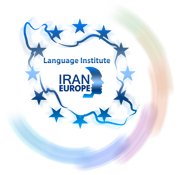 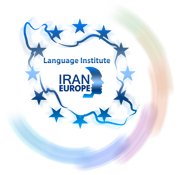 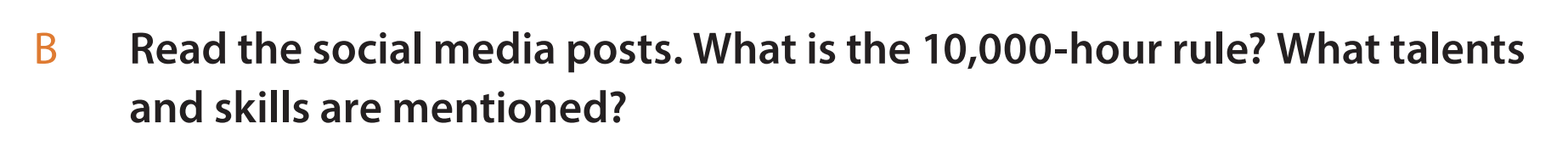 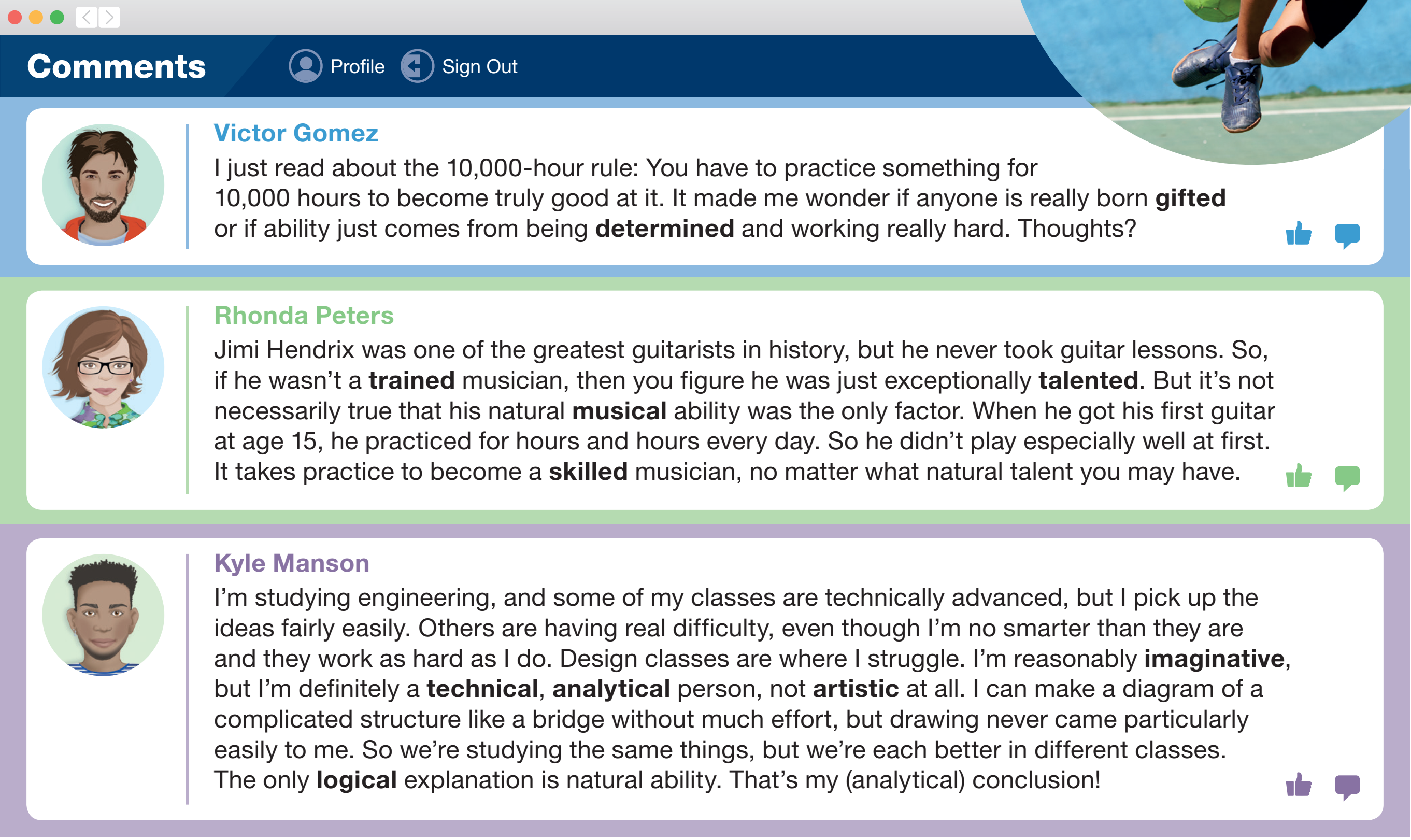 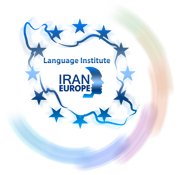 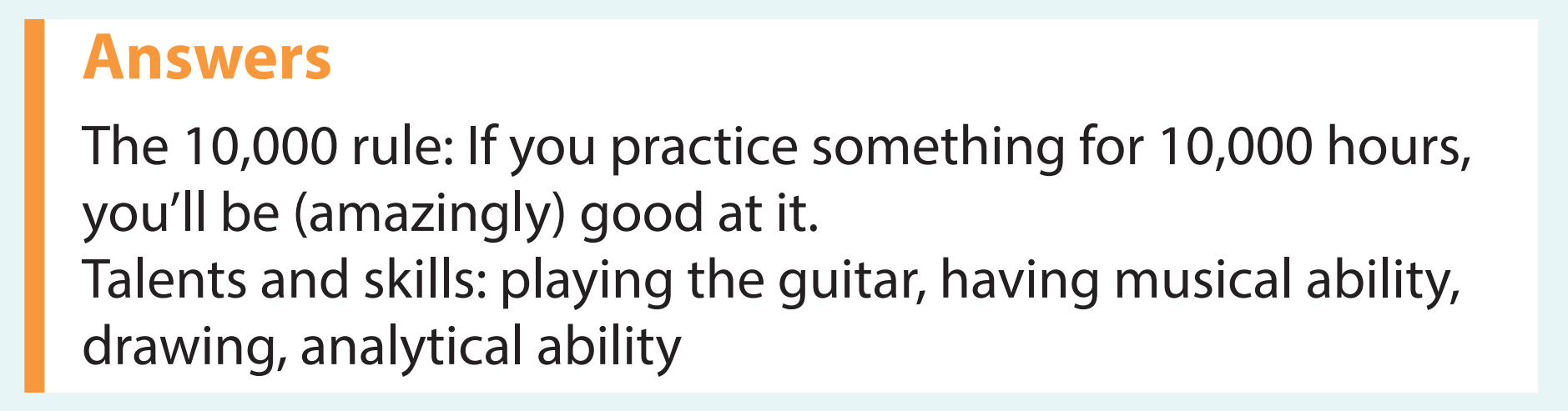 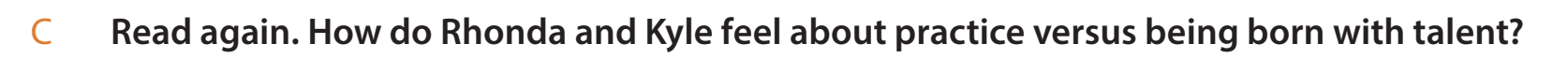 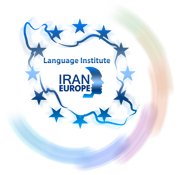 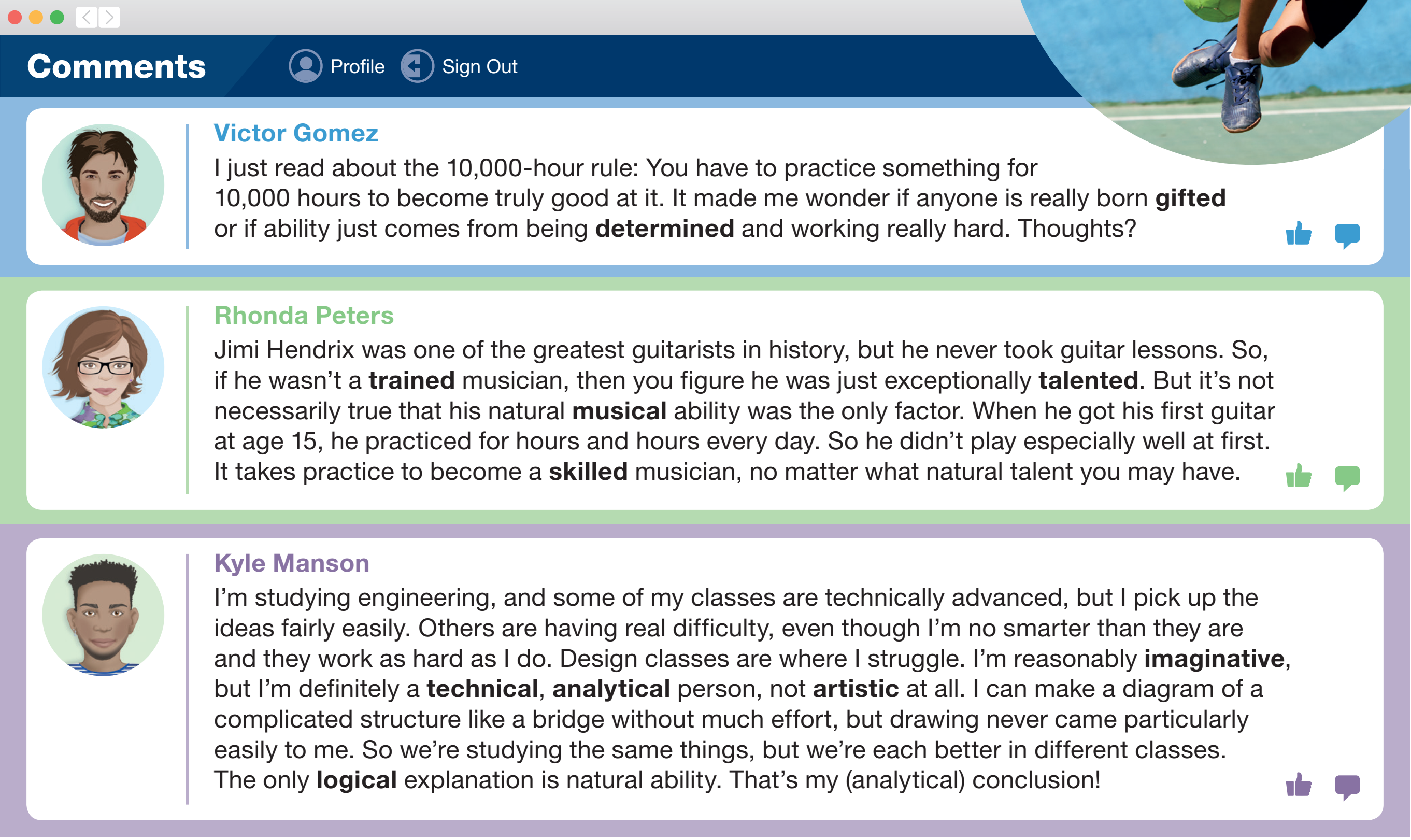 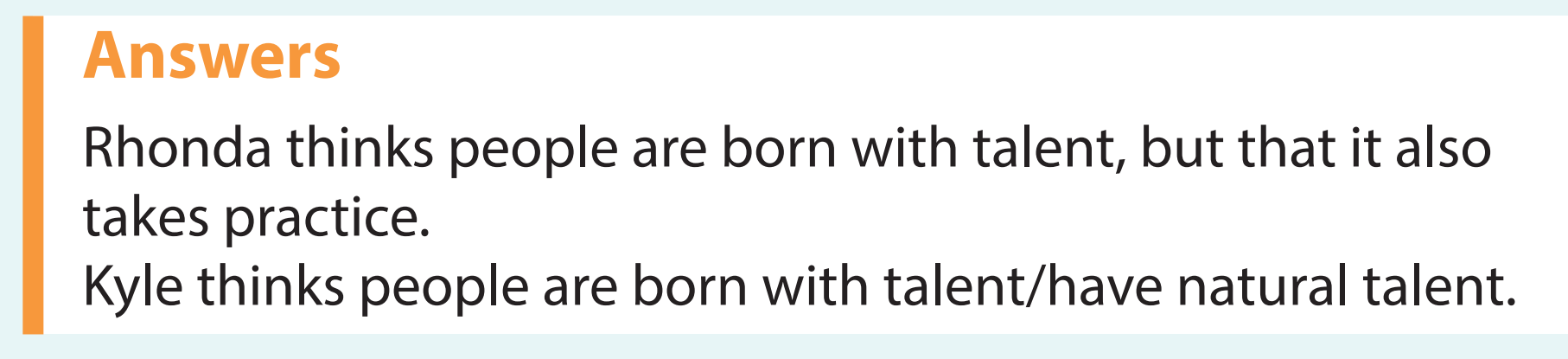 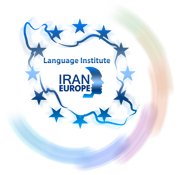 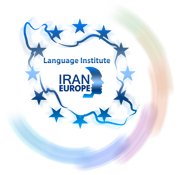 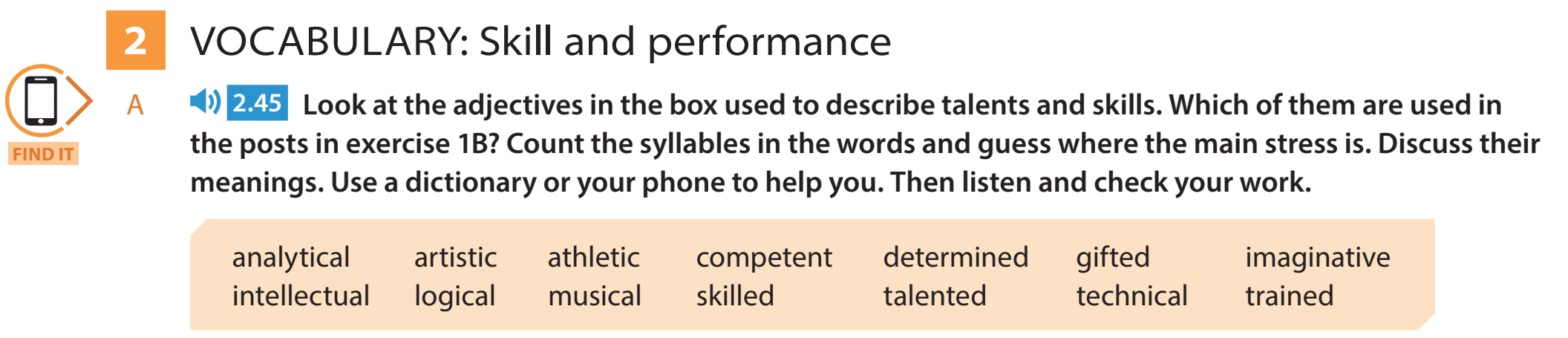 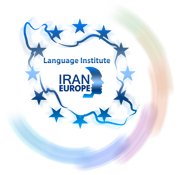 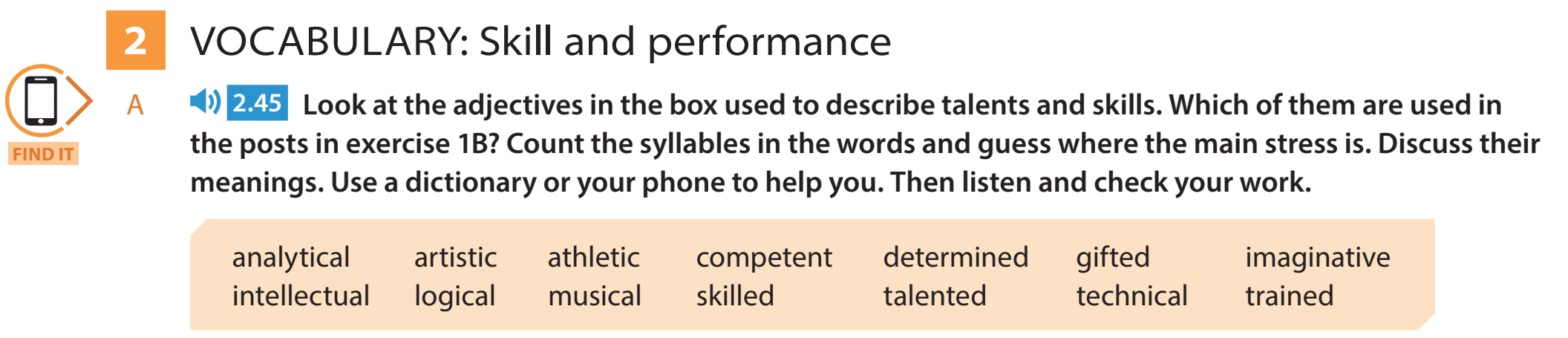 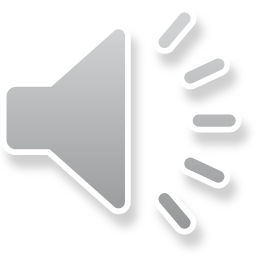 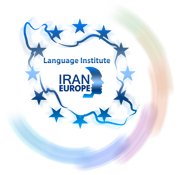 1
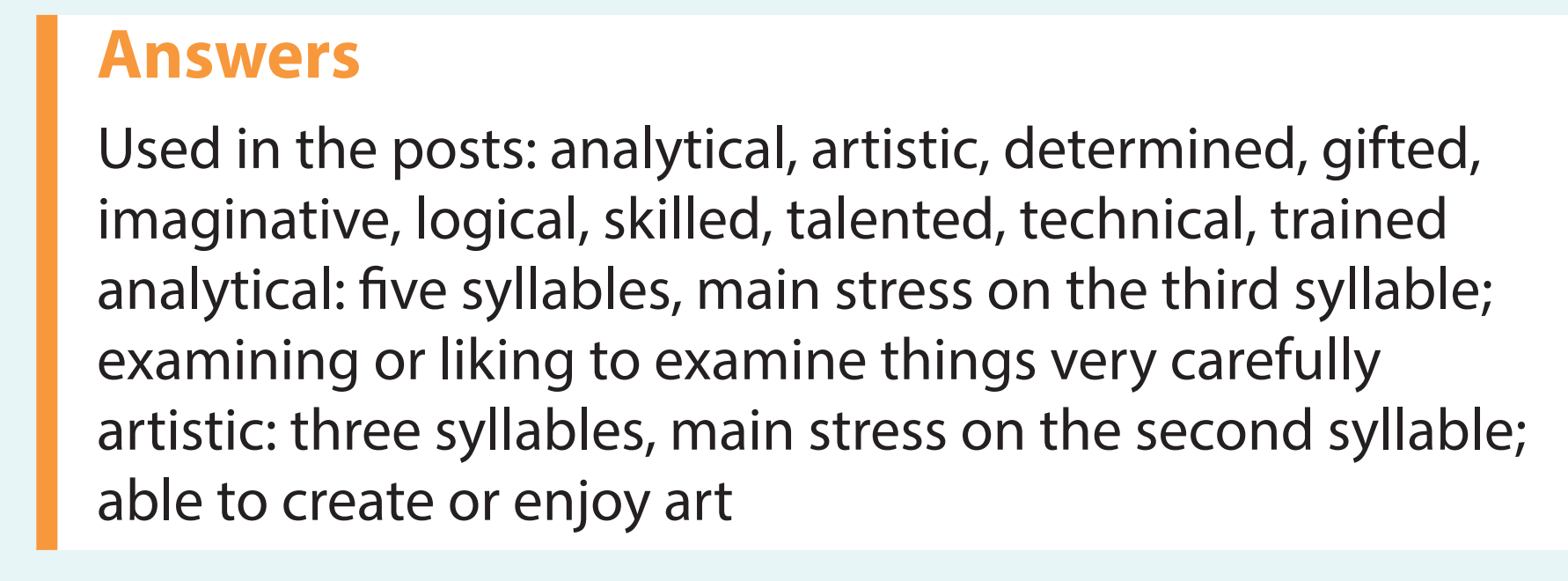 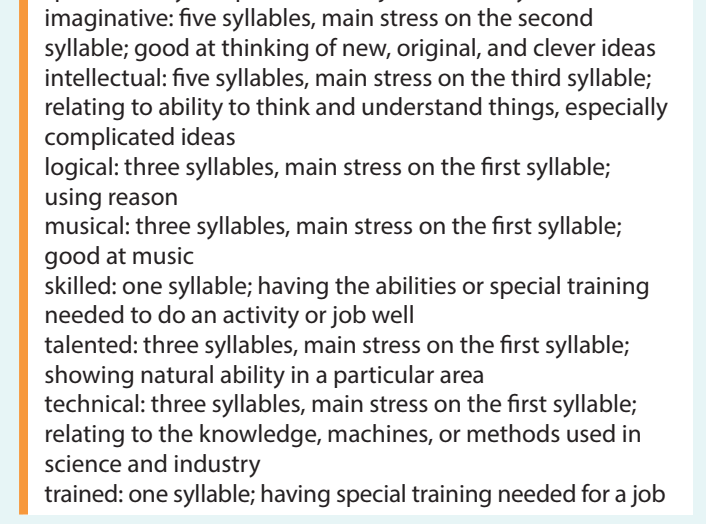 3
2
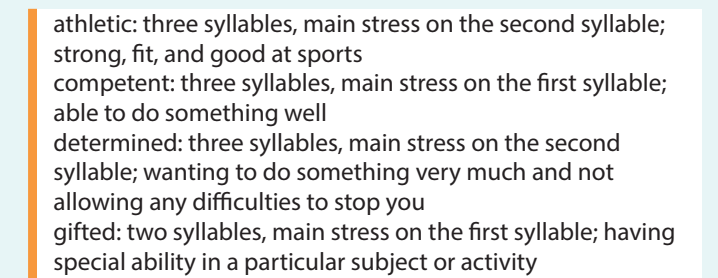 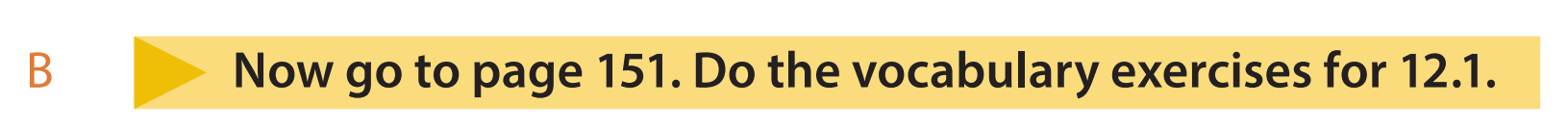 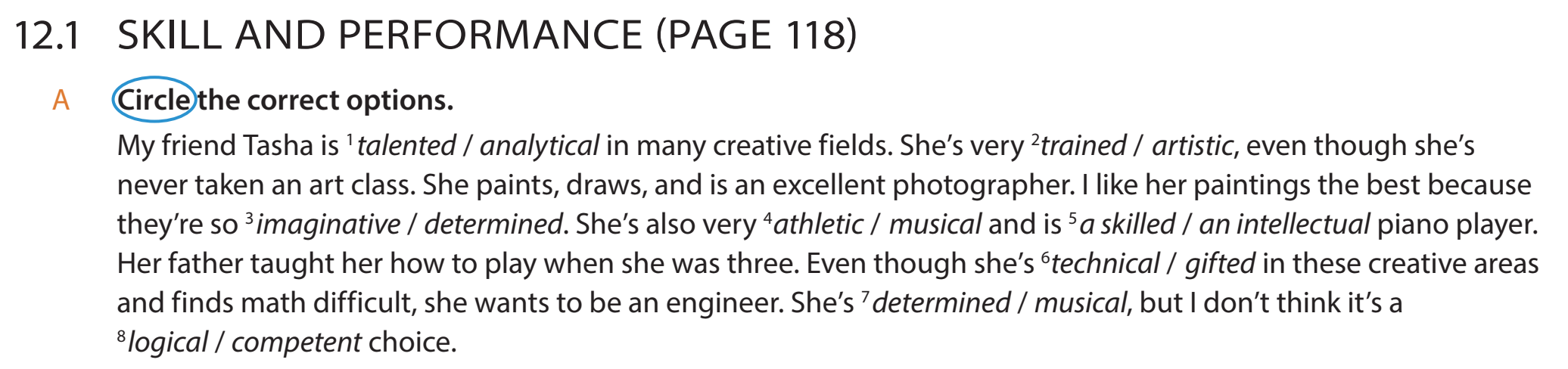 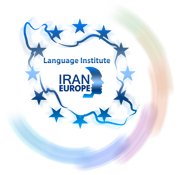 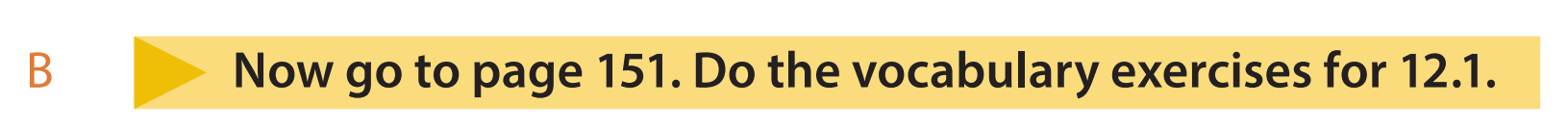 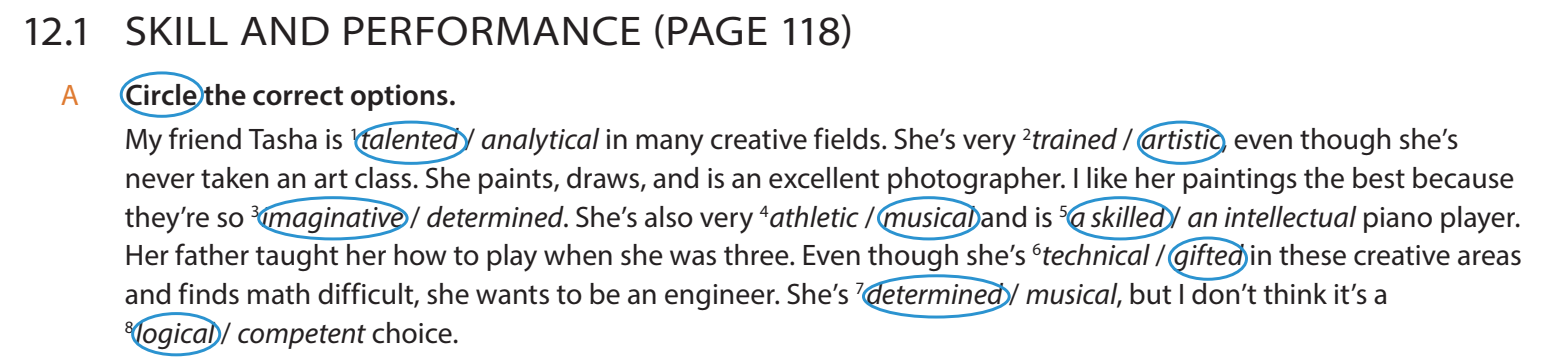 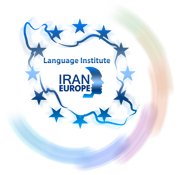 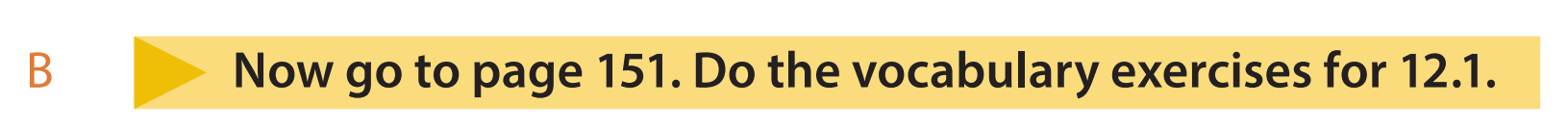 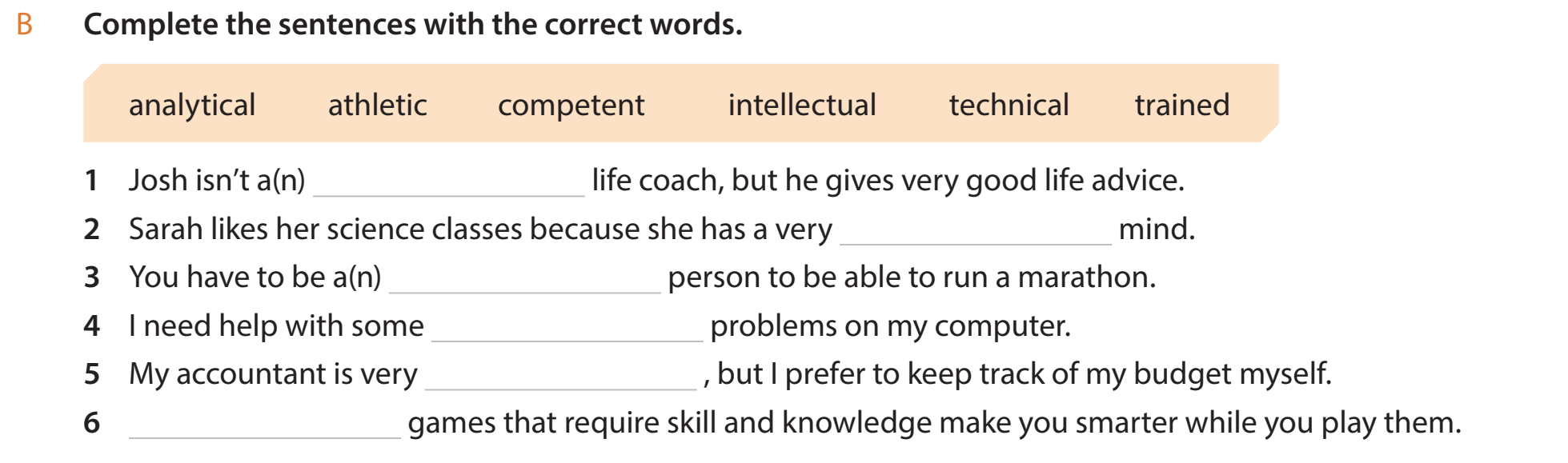 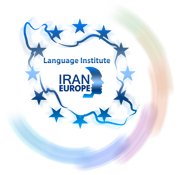 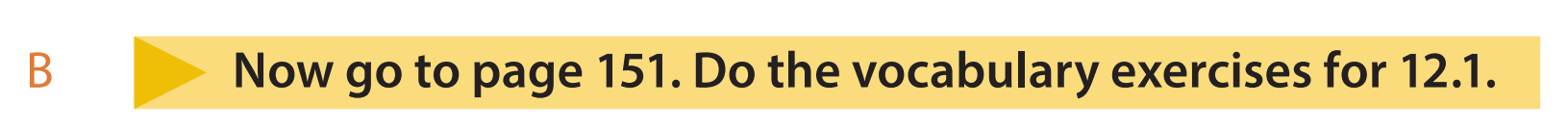 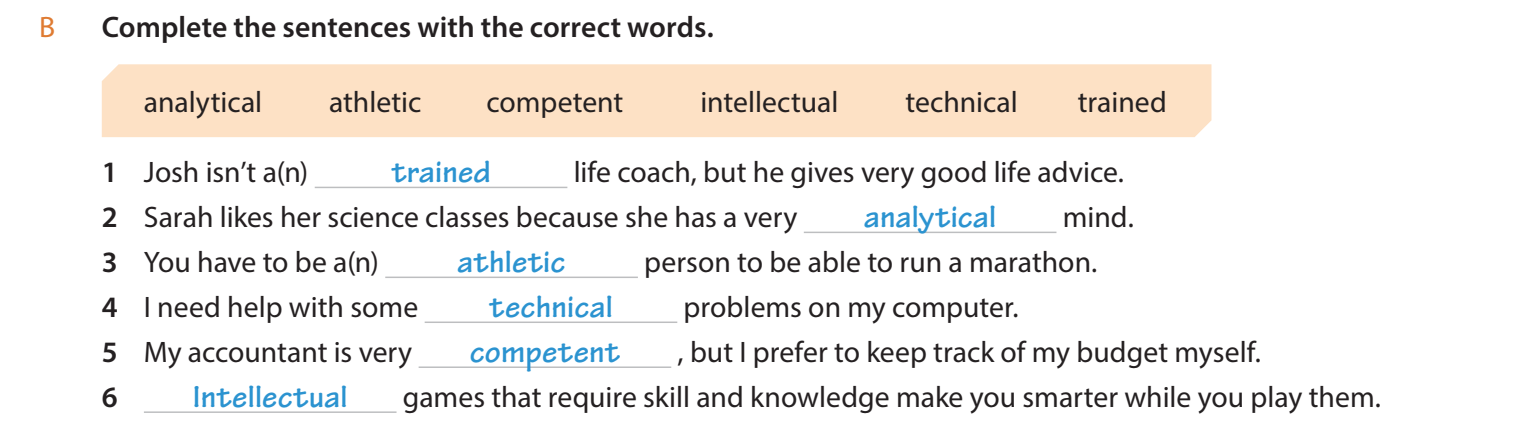 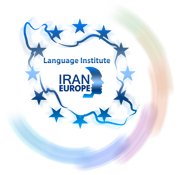 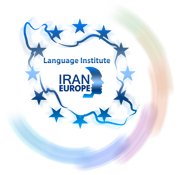 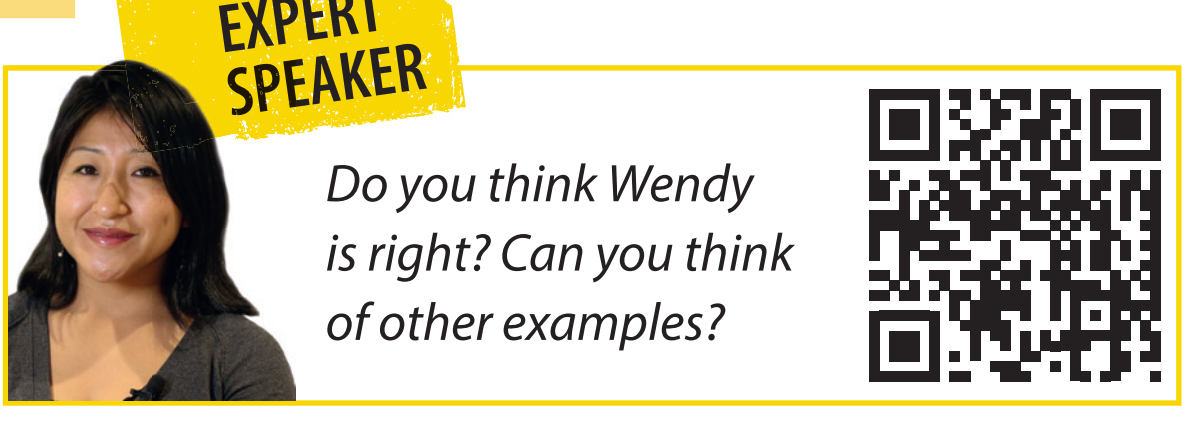 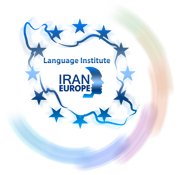 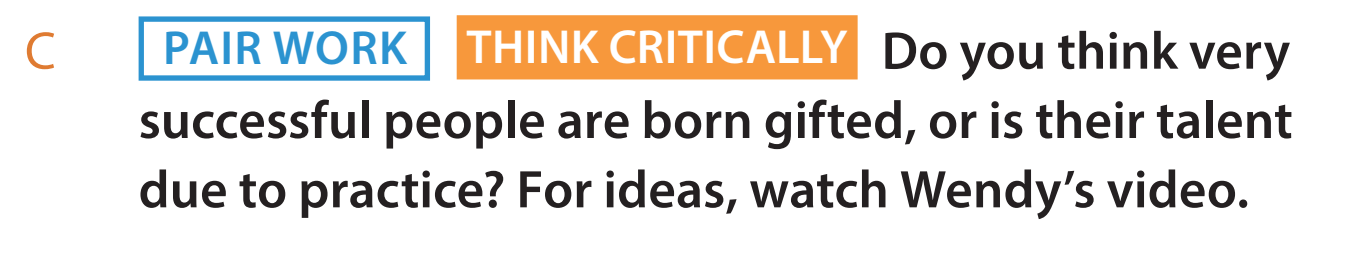 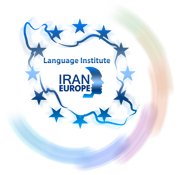 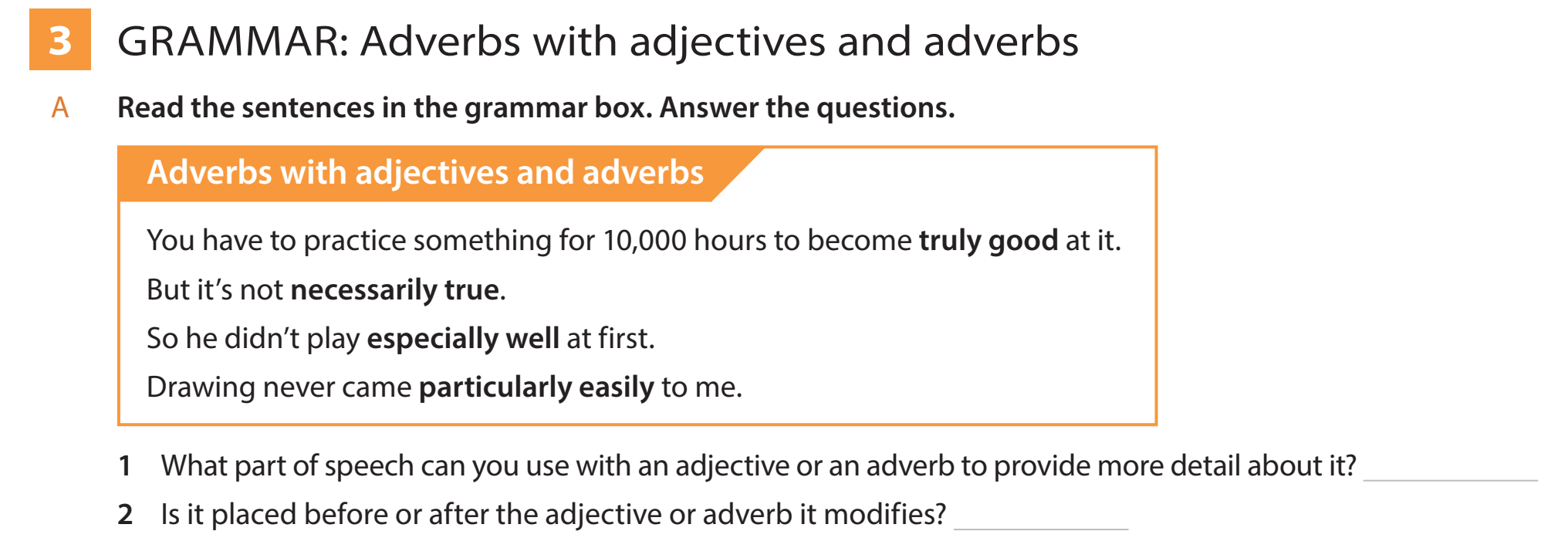 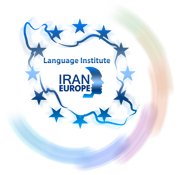 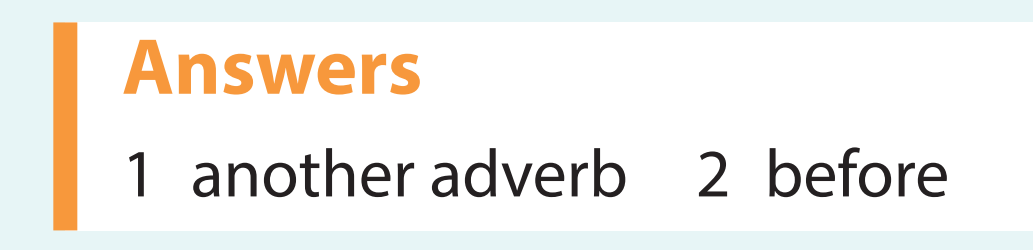 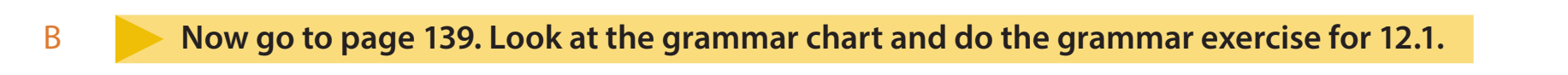 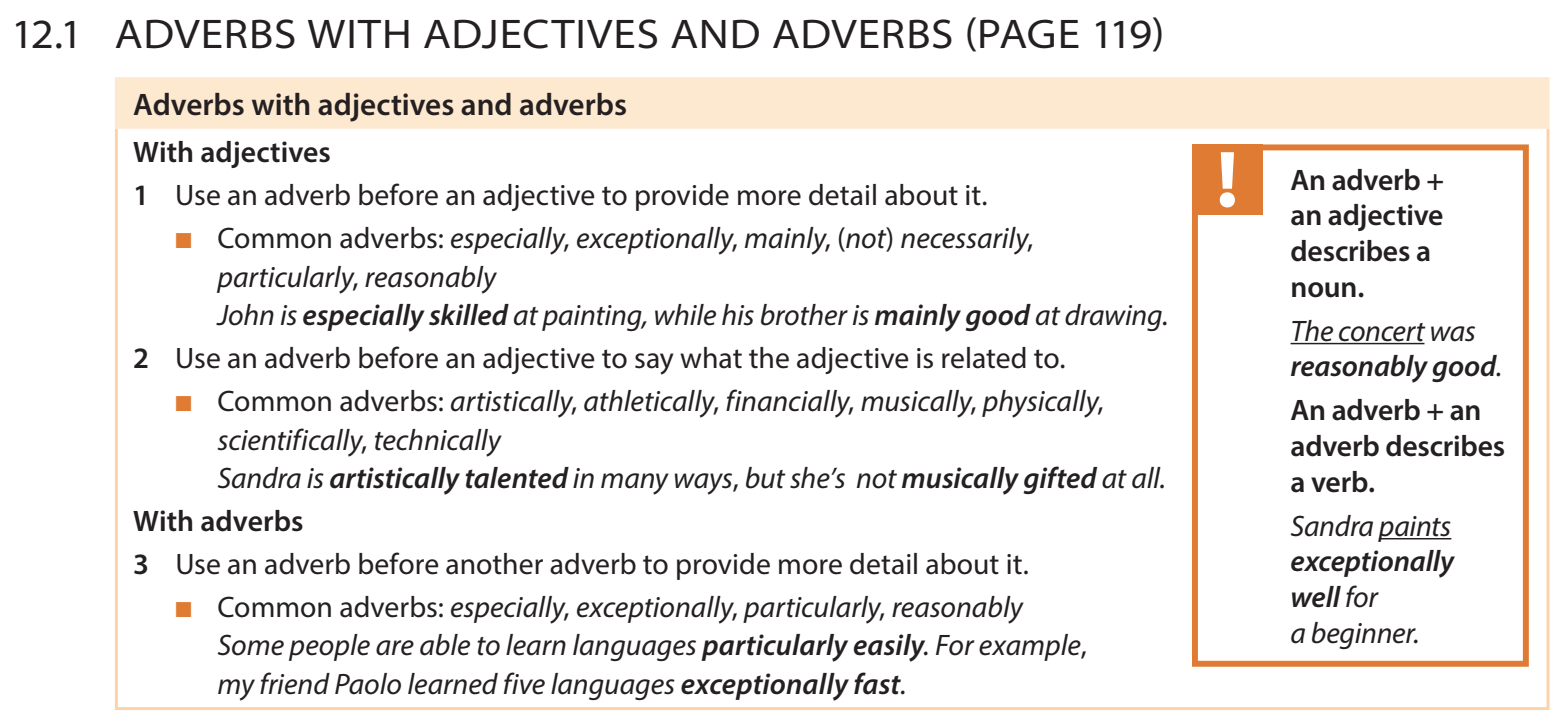 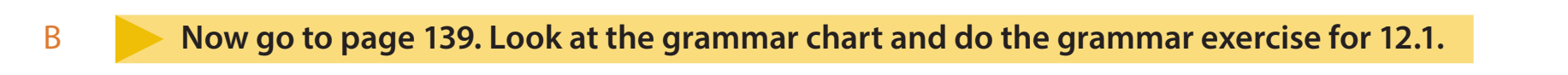 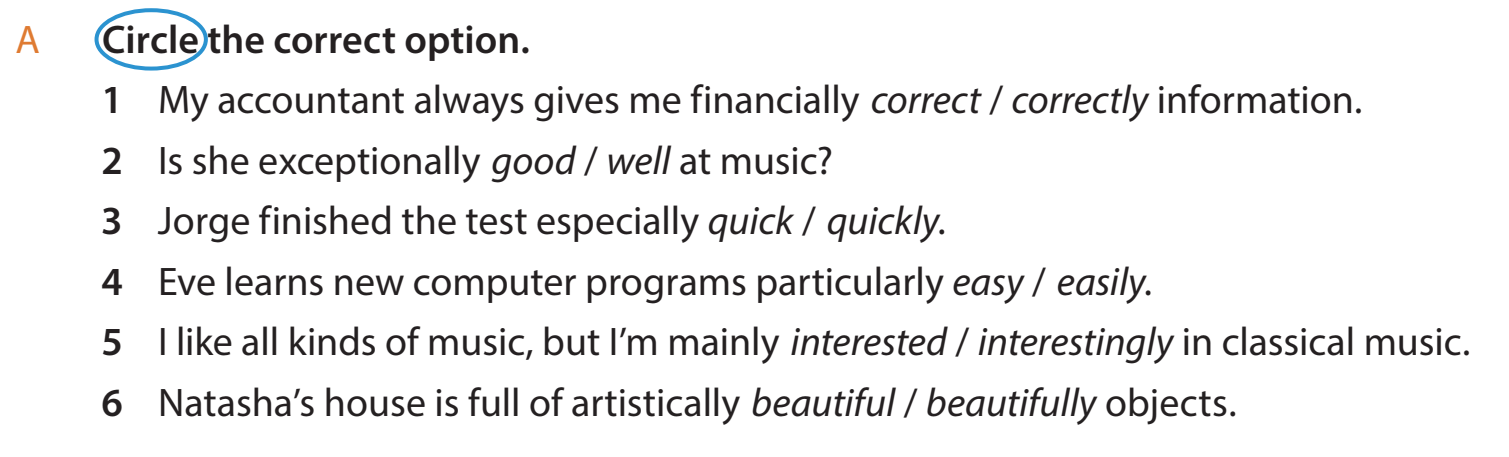 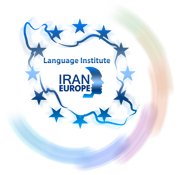 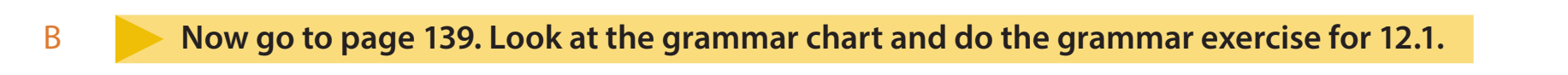 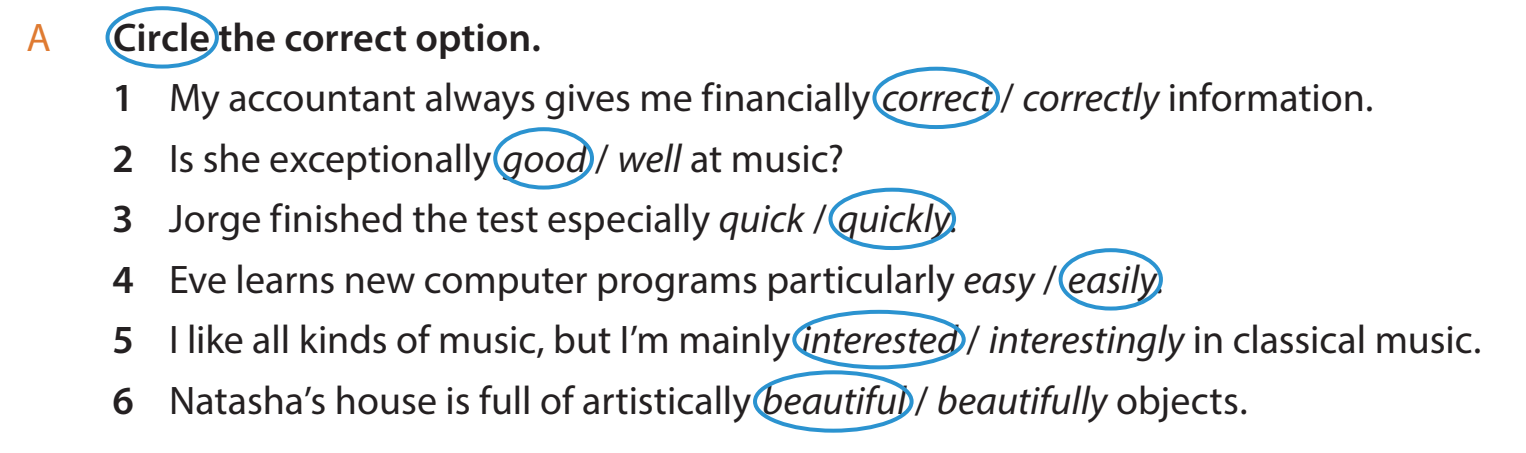 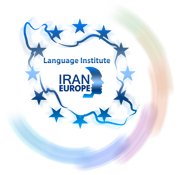 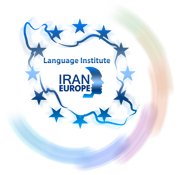 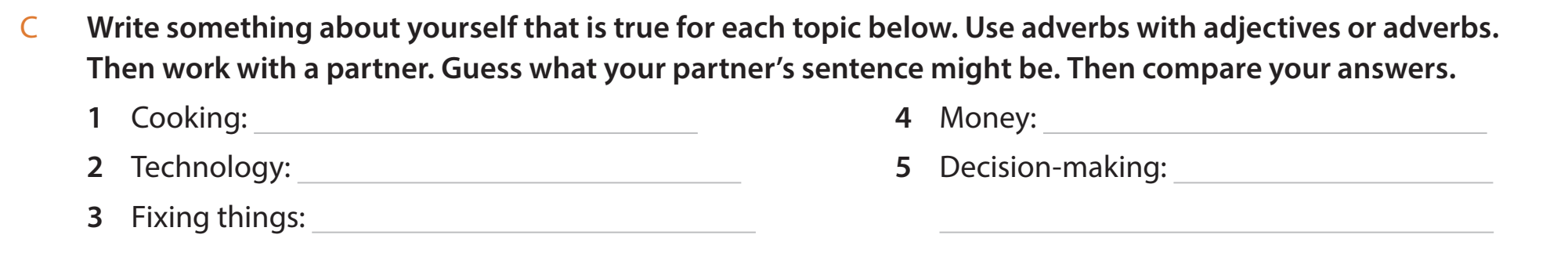 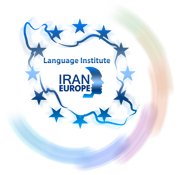 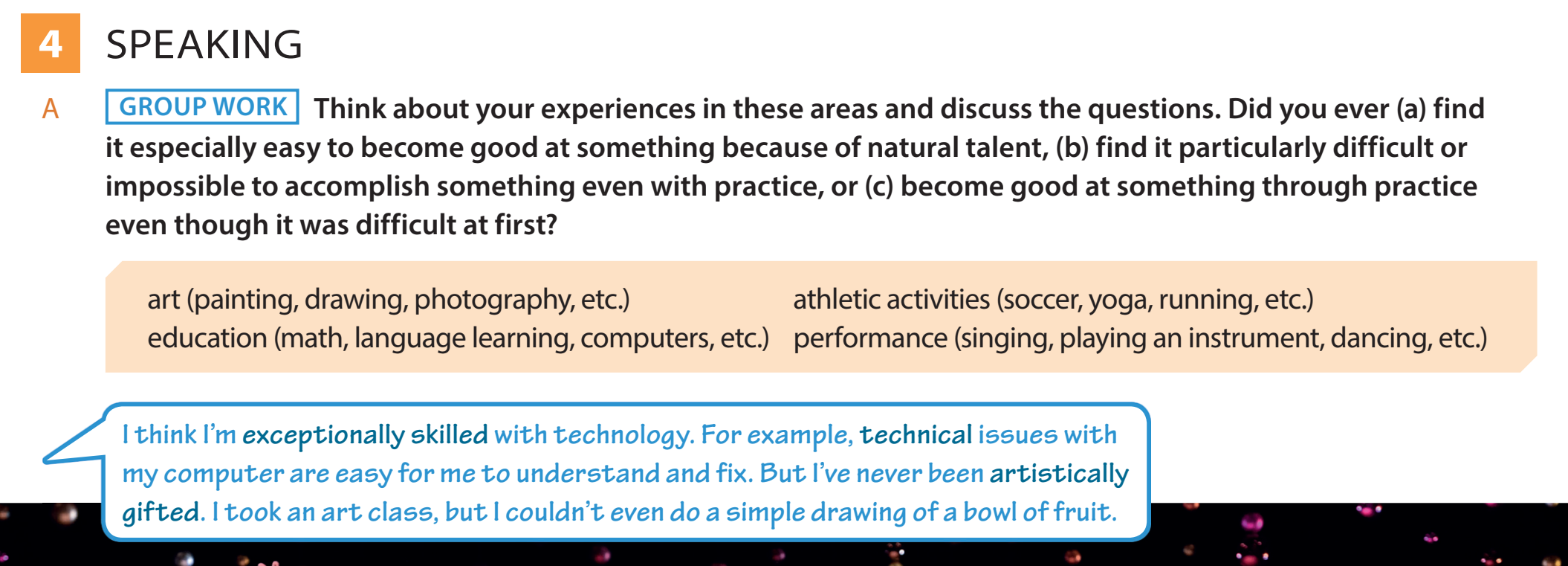 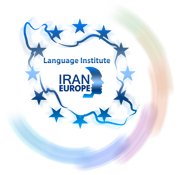